How to Really Practice Radiology
Ashley Davidoff
Boston Medical Center
If you ask any highly accomplished
Musician
Athlete
              Tennis, Football, Running, Shot putting etc etc
Singer
Dancer
Ceramicist
Photographer
Their Secret to Success,
the Universal Answer is …
Practice, Practice, Practice,
and then

More Practice!
Tom Brady
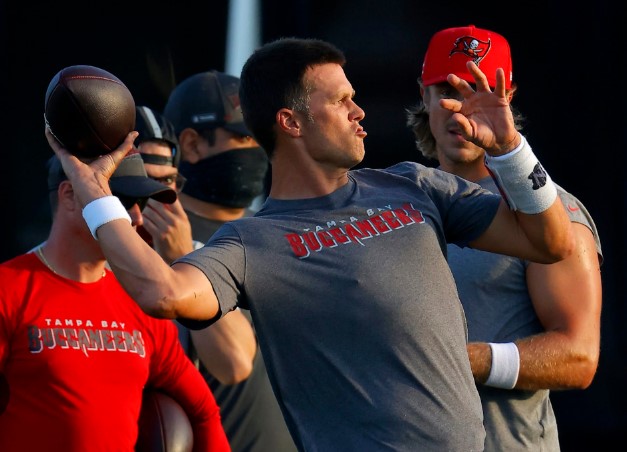 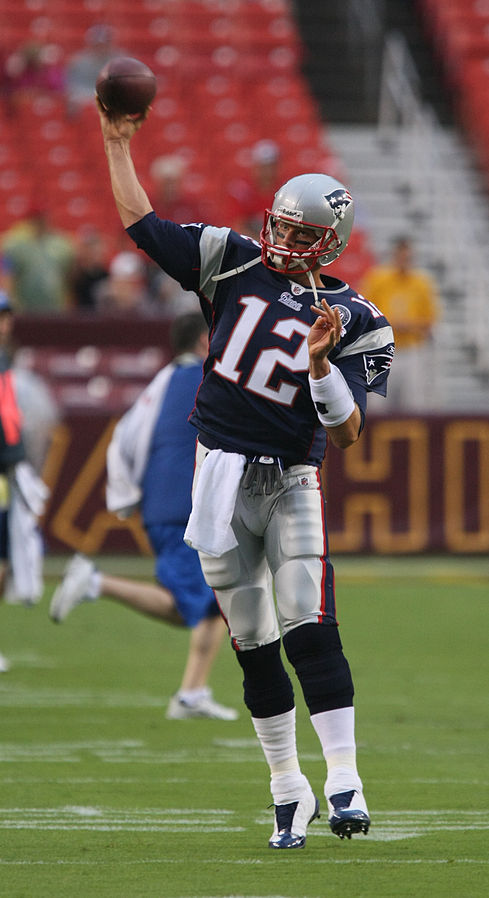 [Speaker Notes: Did he excel because he just played the game the whole day? Break the skill up into its parts and practice each part separately]
So When We Say We Practice Radiology Do we Really Practice? Probably Not in the True Sense of the WordSo ….How Can We Really Practice Radiology?
We have 3 Tools to Work With
And the skills we have to have, and develop, are many …. but start with curiosityWe apply these at the reading work station But why not practice these for the rest of the time – from dawn to dusk
[Speaker Notes: Zakim Bridge Bunker Hill Monument Charles River The Pru]
3 of the Many Games I Play to Practice the Skills of Looking and Seeing
Notes Scales and Music
Sherlock Holmes Approach
dOG wALK aRT
and now a Tap Dance to demonstrate Notes Scales and Music
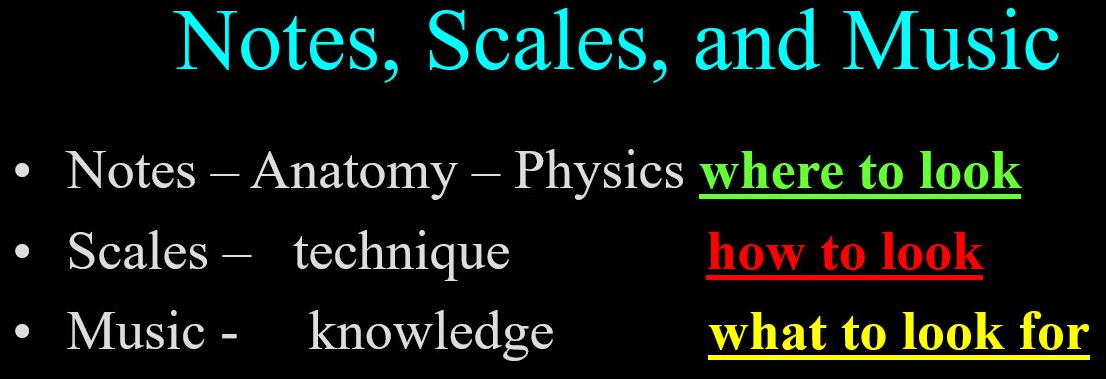 To the Resident“Draw Your Search Pattern in the Air - No Words”
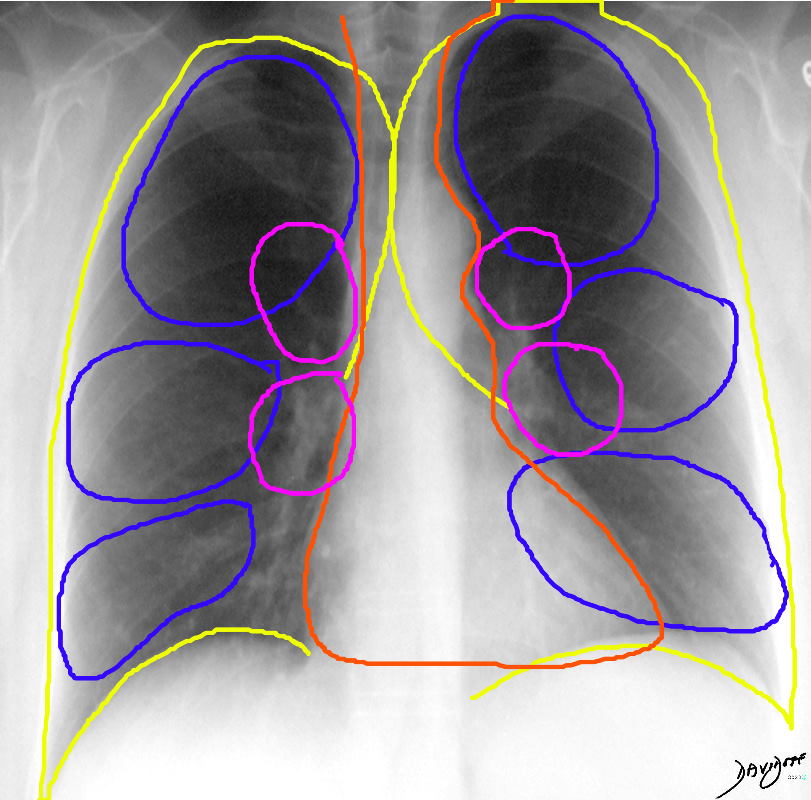 Game 2 Sherlock Holmes Approach
“We approached the case, you remember with an absolutely blank mind, which is always an advantage.  We had formed no theories.  We were simply there to observe and to draw inferences from our observations.”  
(The Adventure of the Cardboard Box)

With many other relevant quotes to our profession
The Common Vein
Sherlock Holmes
Tell the Story without Looking at the History
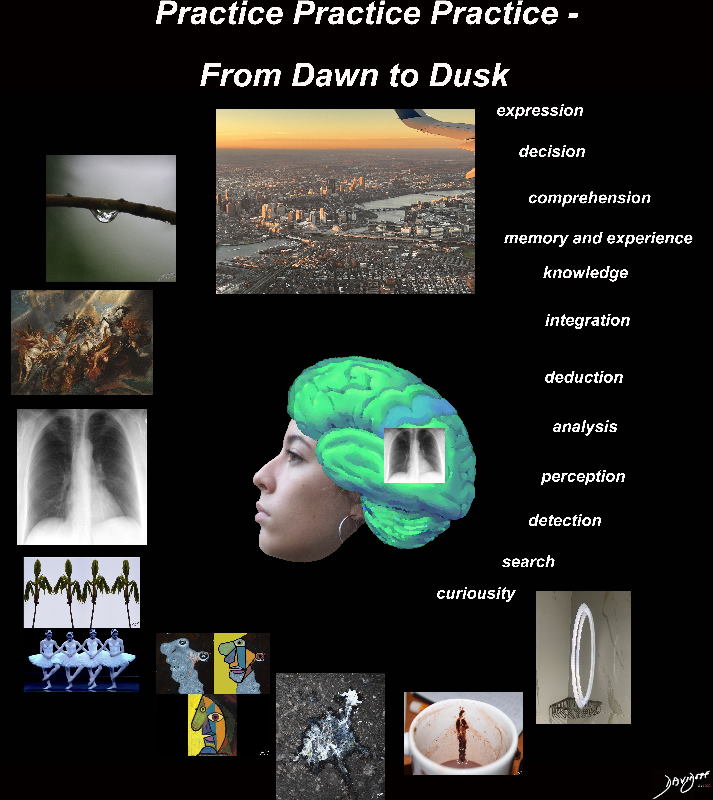 Game 3 Dog Walk Art
Look Observe and See While We Walk or Live the Rest of Our Lives
Conclusions
1 Foster and Inspire Curiosity –

2) Practice, Practice, and more Practice 

in the Real Sense of the Word at the 

Work Station and in the

Free Museums Around Us